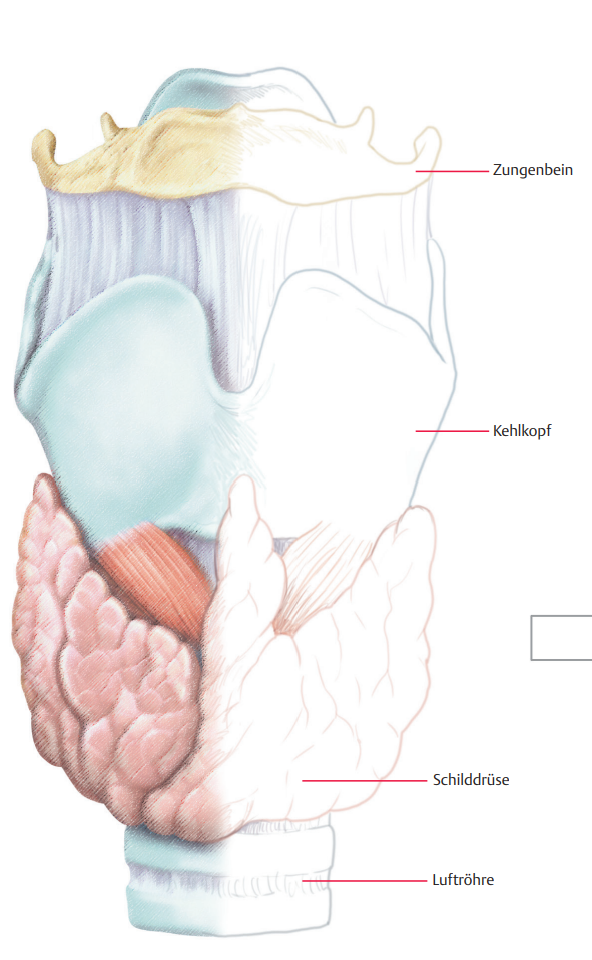 Schilddrüse(Glandula Thyroidea)
Struma
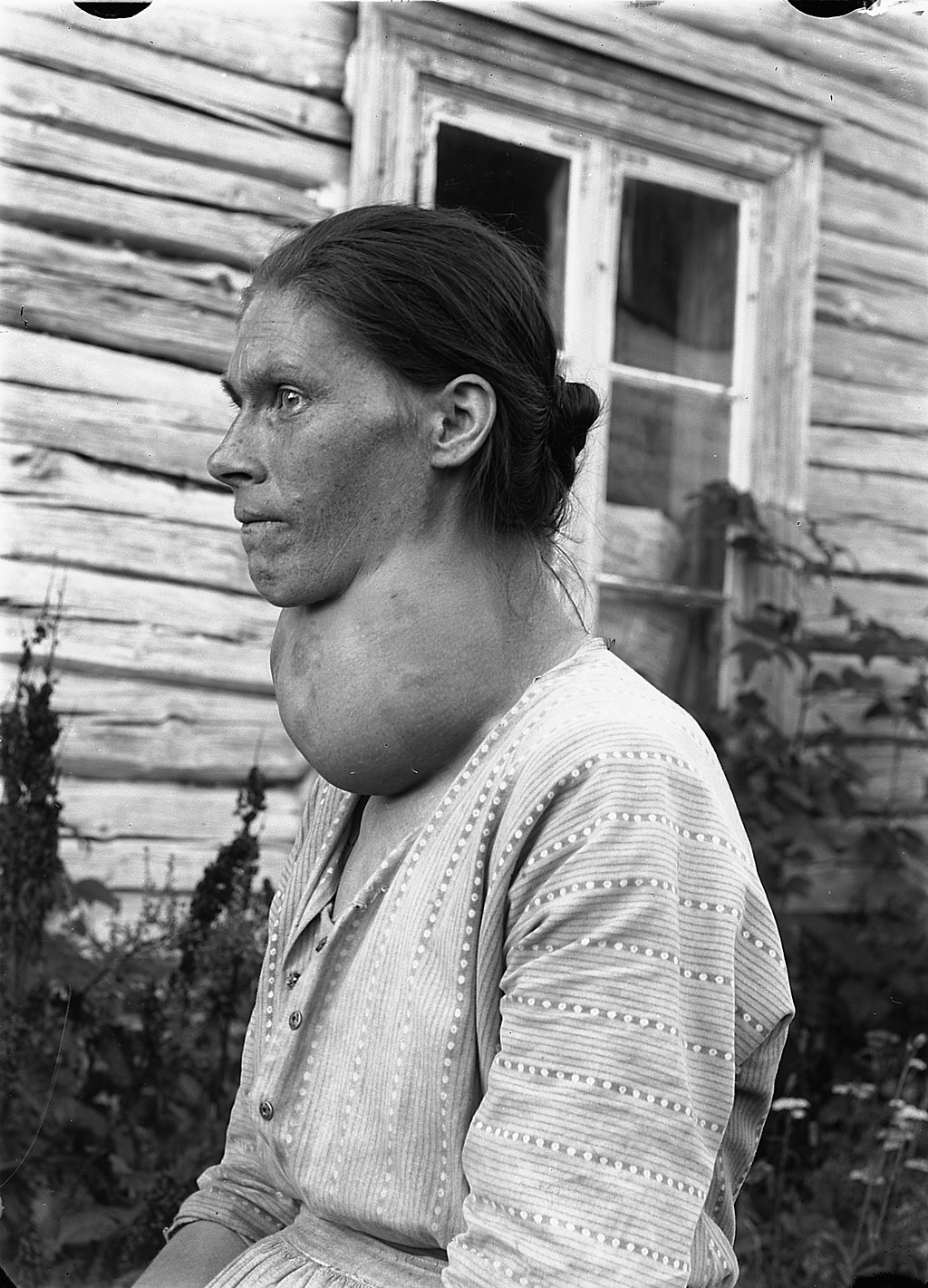 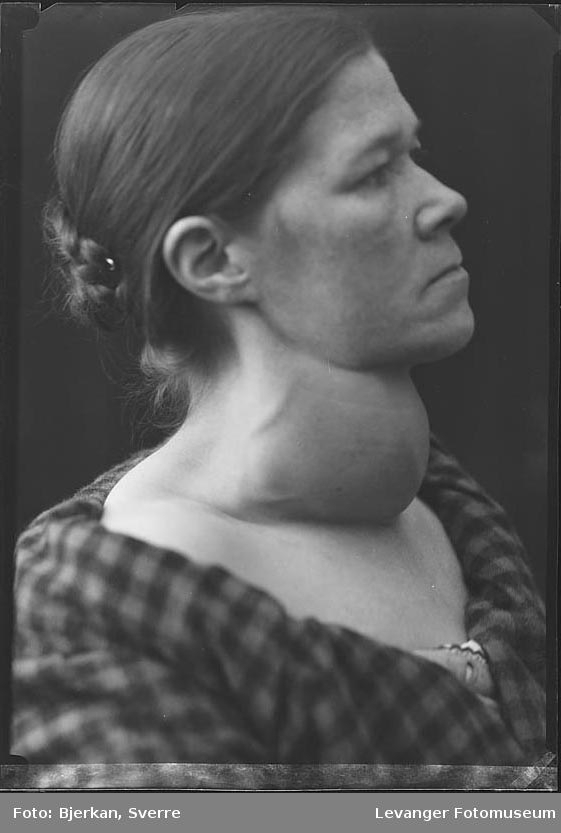 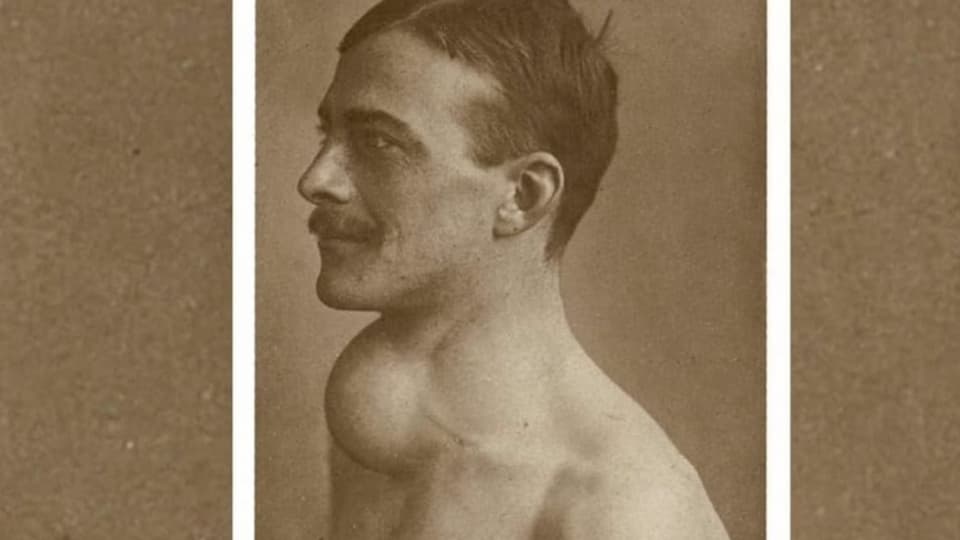 Ablauf
Vorstellung der Lernziele
Einführung in die Entstehung von Kropf
Gruppenarbeit zu drei Schilddrüsenerkrankungen
Abschluss Spiel
Ausblick
Lernziele
Ich kann Ursachen nennen, die zu einer Vergrösserung der Schilddrüse führen können. 
Ich kann die Schritte aufzeichnen und sie miteinander vergleichen, welche durch Jodmangel, Hashimoto Thyreoiditis und Morbus Basedow zu einem Struma führen. 
Ich kann die Funktionen der Schilddrüsenhormone T3 und T4 beschreiben.
Einführung
Hormonstörungen
Erkrankung der Schilddrüse
Struma
Morbus Basedow
Hashimoto Thyreoiditis
Jodmangel
Gruppenarbeit
1. In Einzelarbeit Einführungstext lesen 
2. In Einzelarbeit zugeteilten Informationstext lesen und Aufgabe 1 lösen
Jodmangel-Struma-> 1
Hashimoto Thyreoiditis-> 2
Morbus Basedow-> 3
3. In 3er Gruppen (1, 2, 3)  Ergebnisse vorstellen und in der Tabelle zusammentragen
Zeit: Aufgabe 1-> 5 Minuten
           Aufgabe 2-> 10 Minuten
Lösungen im Plenum besprechen
Lösung Gruppenarbeit
Tabu
Regeln:
Falls vorhanden, muss Fachbegriff genannt werden
Es darf kein Teil/keine Abwandlung des gesuchten Wortes verwendet werden
Es darf keine Pantomime benutzt werden
Beide Gruppen dürfen raten
Punkt für Gruppe die Wort erraten hat
Abwechselnd
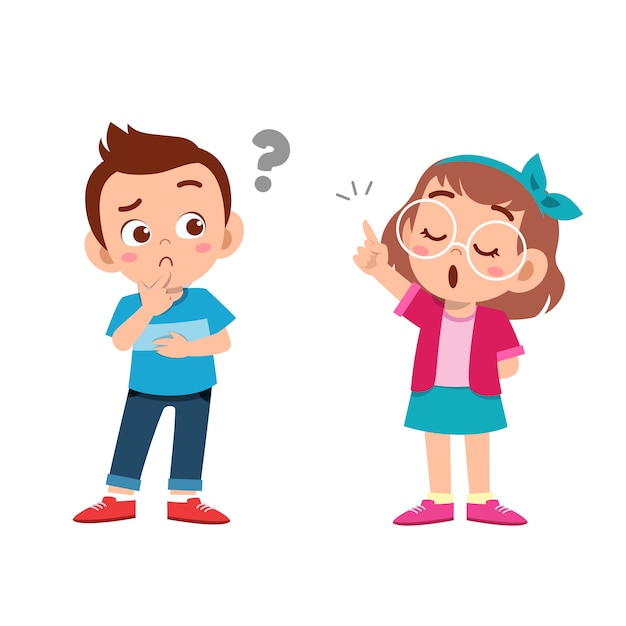 Ausblick
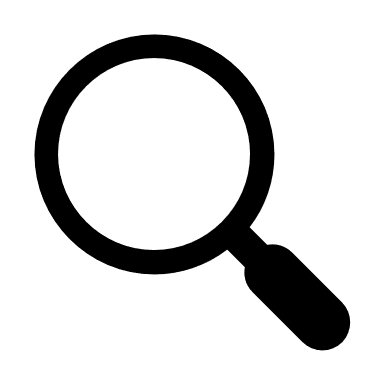 Diagnostik
Fallbeispiel
Blutuntersuchung T3, T4, TSH, TRH
Laboruntersuchung/ bildgebende Verfahren
Ultraschall
Diagnostik
Feinnadelaspirations-biopsie
Biopsie/ Punktion